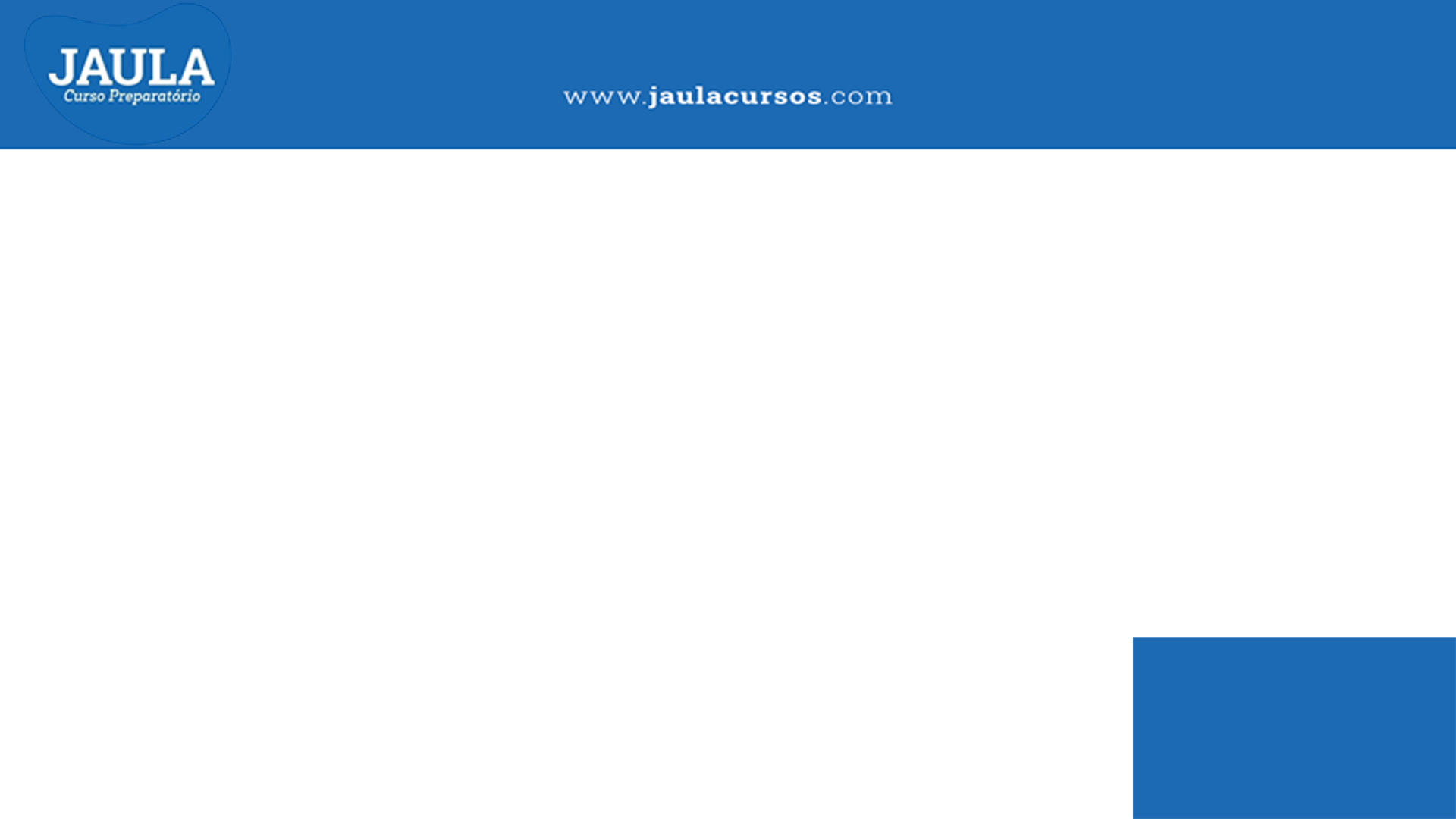 RESOLUÇÃO DE QUESTÕES
Banca: ADM&TEC
CONHECIMENTOS ESPECÍFICOS
GUARDA MUNICIPAL CIVIL - NÍVEL MÉDIO
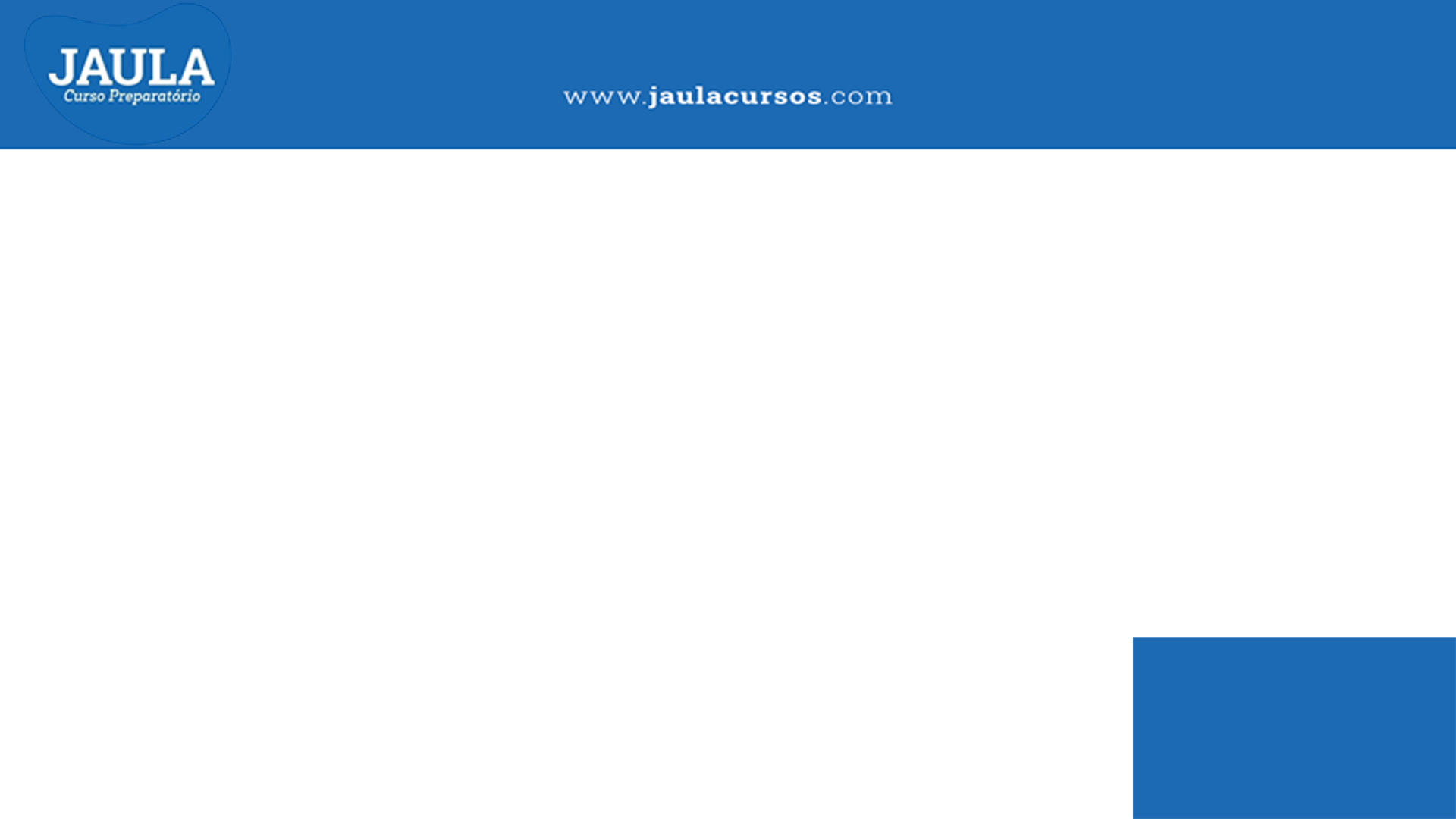 Questão 01 – ADM&TEC – 2020
Leia as afirmativas a seguir:
I. Subtrair, para si ou para outrem, coisa alheia móvel, é crime com pena de reclusão, de um a quatro anos, e multa, conforme disposto no Decreto-Lei nº 2.848, de 7 de dezembro de 1940.
II. A lei n° 10.741, de 1 de outubro de 2003, assegura aos maiores de 65 (sessenta e cinco) anos a gratuidade dos transportes coletivos públicos urbanos e semi-urbanos, exceto nos serviços seletivos e especiais, quando prestados paralelamente aos serviços regulares. Para ter acesso à gratuidade, de acordo com a referida lei, basta que o idoso apresente qualquer documento
pessoal que faça prova de sua idade.
 
Marque a alternativa CORRETA:
a) As duas afirmativas são verdadeiras.
b) A afirmativa I é verdadeira, e a II é falsa.
c) A afirmativa II é verdadeira, e a I é falsa.
d) As duas afirmativas são falsas.
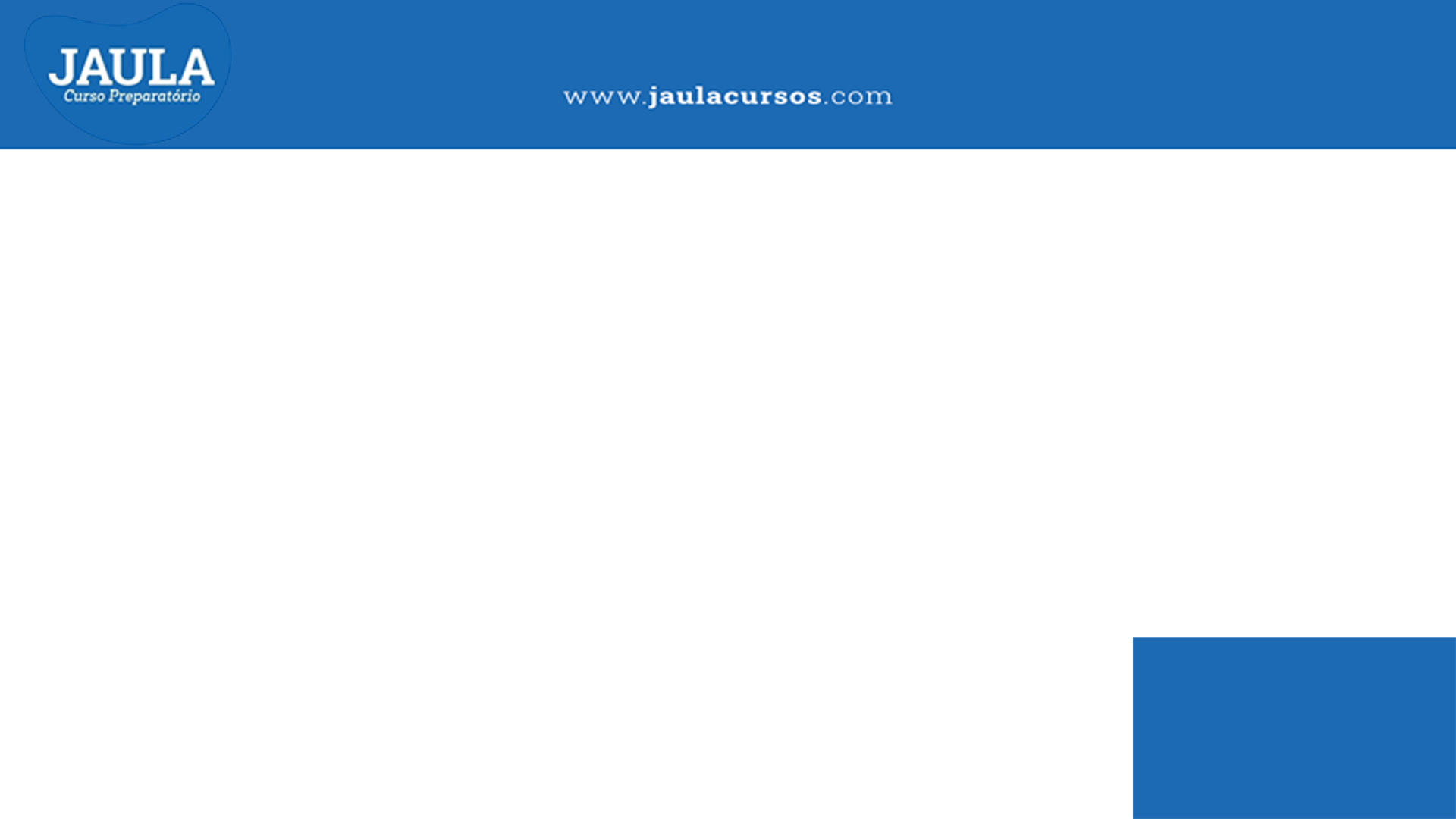 Questão 02 – ADM&TEC - 2020
Leia as afirmativas a seguir:
I. As medidas de proteção ao idoso previstas na lei n° 10.741, de 1 de outubro de 2003, são aplicáveis sempre que os direitos reconhecidos na referida lei forem ameaçados ou violados por ação ou omissão da sociedade ou do Estado; por falta, omissão ou abuso da família, curador ou entidade de atendimento; ou em razão de sua condição pessoal.
II. A violência física, entendida como qualquer conduta que ofenda a integridade ou saúde corporal da mulher, é uma forma de violência doméstica e familiar contra as mulheres.
 
Marque a alternativa CORRETA:
a) As duas afirmativas são verdadeiras.
b) A afirmativa I é verdadeira, e a II é falsa.
c) A afirmativa II é verdadeira, e a I é falsa.
d) As duas afirmativas são falsas
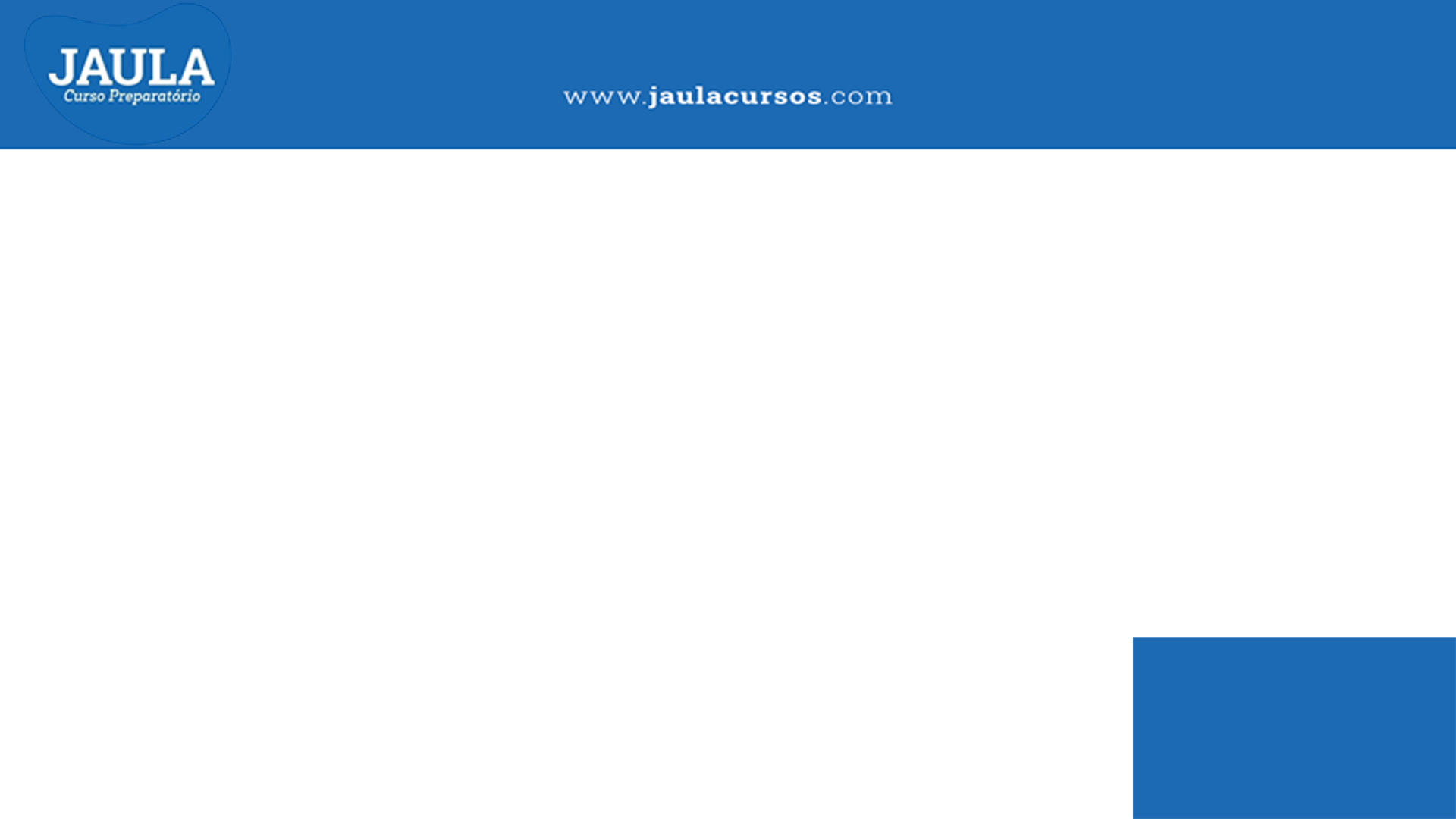 Questão 03 – ADM&TEC - 2020
Leia as afirmativas a seguir:
I. À luz do Decreto-Lei nº 2.848, de 7 de dezembro de 1940, subtrair coisa móvel alheia, para si ou para outrem, mediante grave ameaça ou violência à pessoa, ou depois de havê-la, por qualquer meio, reduzido à impossibilidade de resistência, é crime com pena de reclusão, de quatro a dez anos, e multa.
 
II. Subtrair o condômino, co-herdeiro ou sócio, para si ou para outrem, a quem legitimamente a detém, a coisa comum, é crime com pena de detenção, de seis meses a dois anos, ou multa, conforme disposto no Decreto-Lei nº 2.848, de 7 de dezembro de 1940.
 
Marque a alternativa CORRETA:
a) As duas afirmativas são verdadeiras.
b) A afirmativa I é verdadeira, e a II é falsa.
c) A afirmativa II é verdadeira, e a I é falsa.
d) As duas afirmativas são falsas
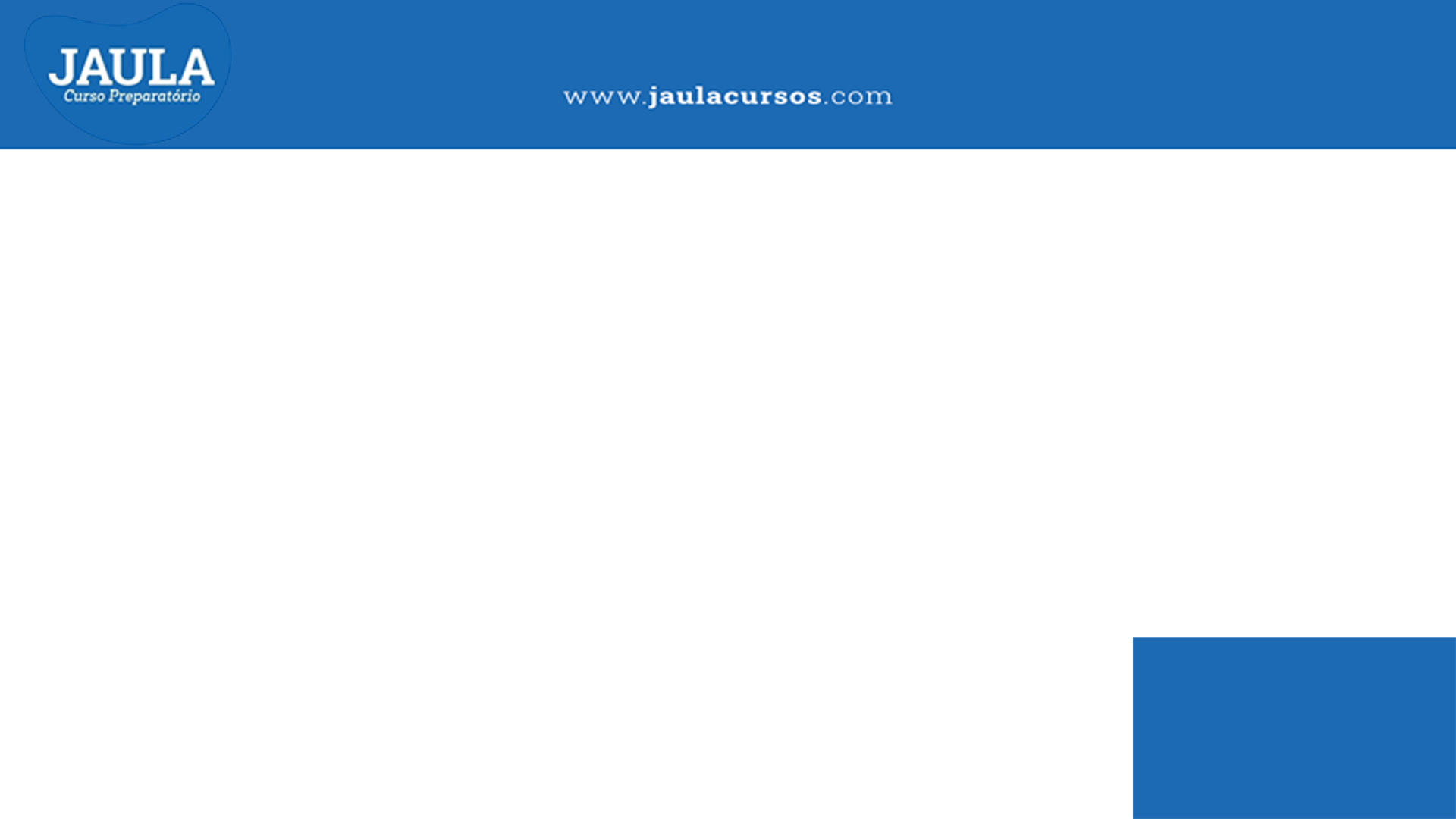 Questão 04 – ADM&TEC - 2020
Leia as afirmativas a seguir:
I. A violência física contra a mulher inclui, entre outras, qualquer conduta que lhe cause dano emocional e diminuição da autoestima ou que lhe prejudique e perturbe o pleno desenvolvimento.
II. A violência moral contra a mulher inclui qualquer conduta que configure retenção, subtração, destruição parcial ou total de seus objetos, instrumentos de trabalho, documentos pessoais, bens, valores e direitos ou recursos econômicos, incluindo os destinados a satisfazer suas necessidades.
 
Marque a alternativa CORRETA:
a) As duas afirmativas são verdadeiras.
b) A afirmativa I é verdadeira, e a II é falsa.
c) A afirmativa II é verdadeira, e a I é falsa.
d) As duas afirmativas são falsas.
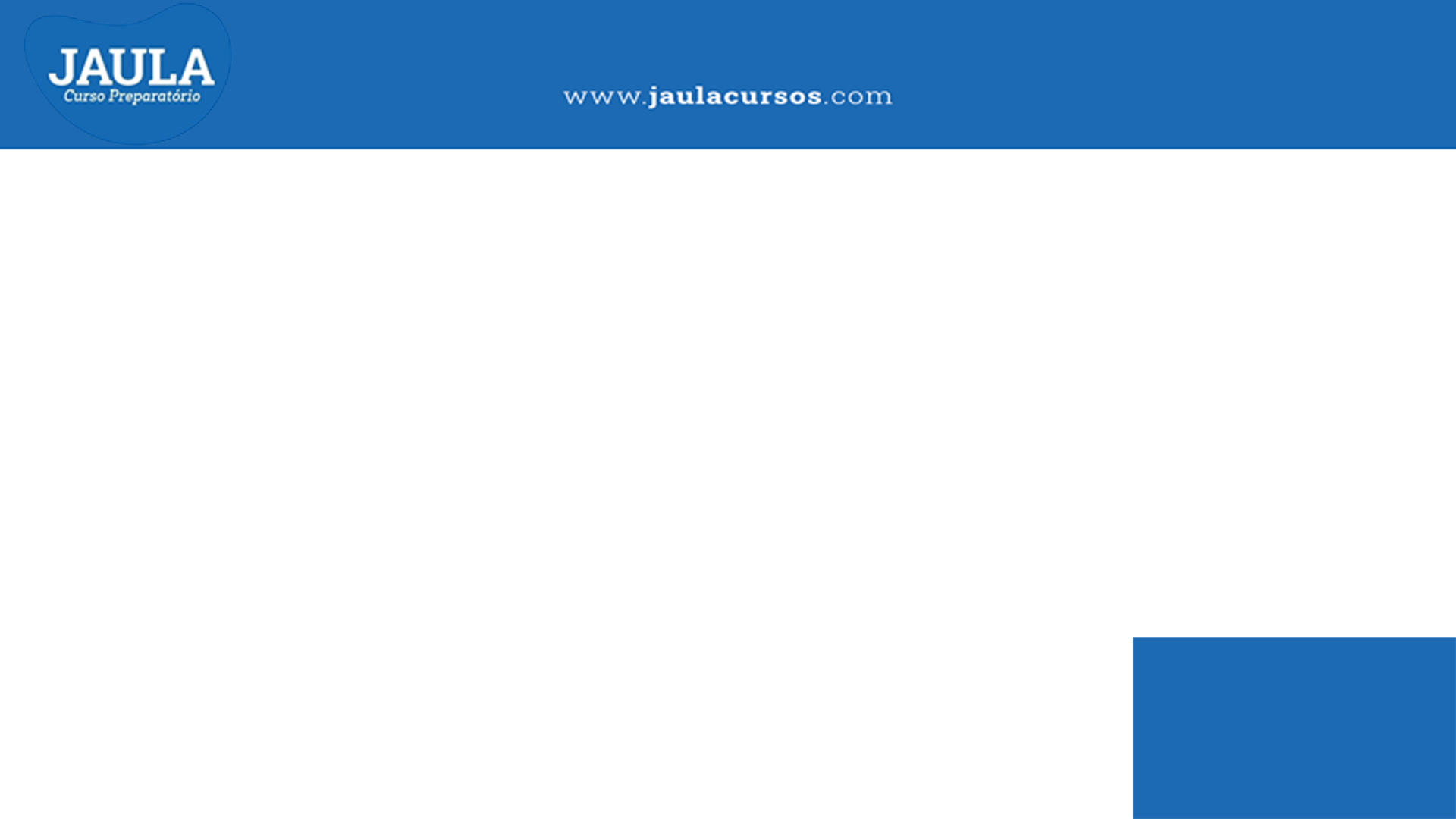 SAÚDE E SEGURANÇA
O ambiente de trabalho pode apresentar uma ampla diversidade de riscos e condições prejudiciais à saúde. No entanto, algumas medidas simples podem mitigar ou até mesmo eliminar alguns desses riscos.

Medidas de segurança gerais:
• A empregada gestante ou lactante será afastada, enquanto durar a gestação e a lactação, de quaisquer atividades, operações ou locais insalubres, devendo exercer suas atividades em local salubre;
• Nunca opere equipamento para o qual não tenha sido treinado e esteja autorizado;
• Nunca retire ou burle a ação dos dispositivos de proteção das partes móveis ou cortantes de máquinas e equipamentos;
• Para a realização de trabalhos com risco de queda, em altura superior a 2 metros, é obrigatório o uso de cinto de segurança do tipo paraquedista a ser conectado continuamente a sistema de ancoragem adequado;
• Para a realização de trabalhos em espaços confinados, é obrigatória a autorização do Serviço de Saúde Ocupacional e Segurança do Trabalho;
• Utilize corretamente os equipamentos de proteção individual e os equipamentos de proteção coletiva destinados às suas atividades;
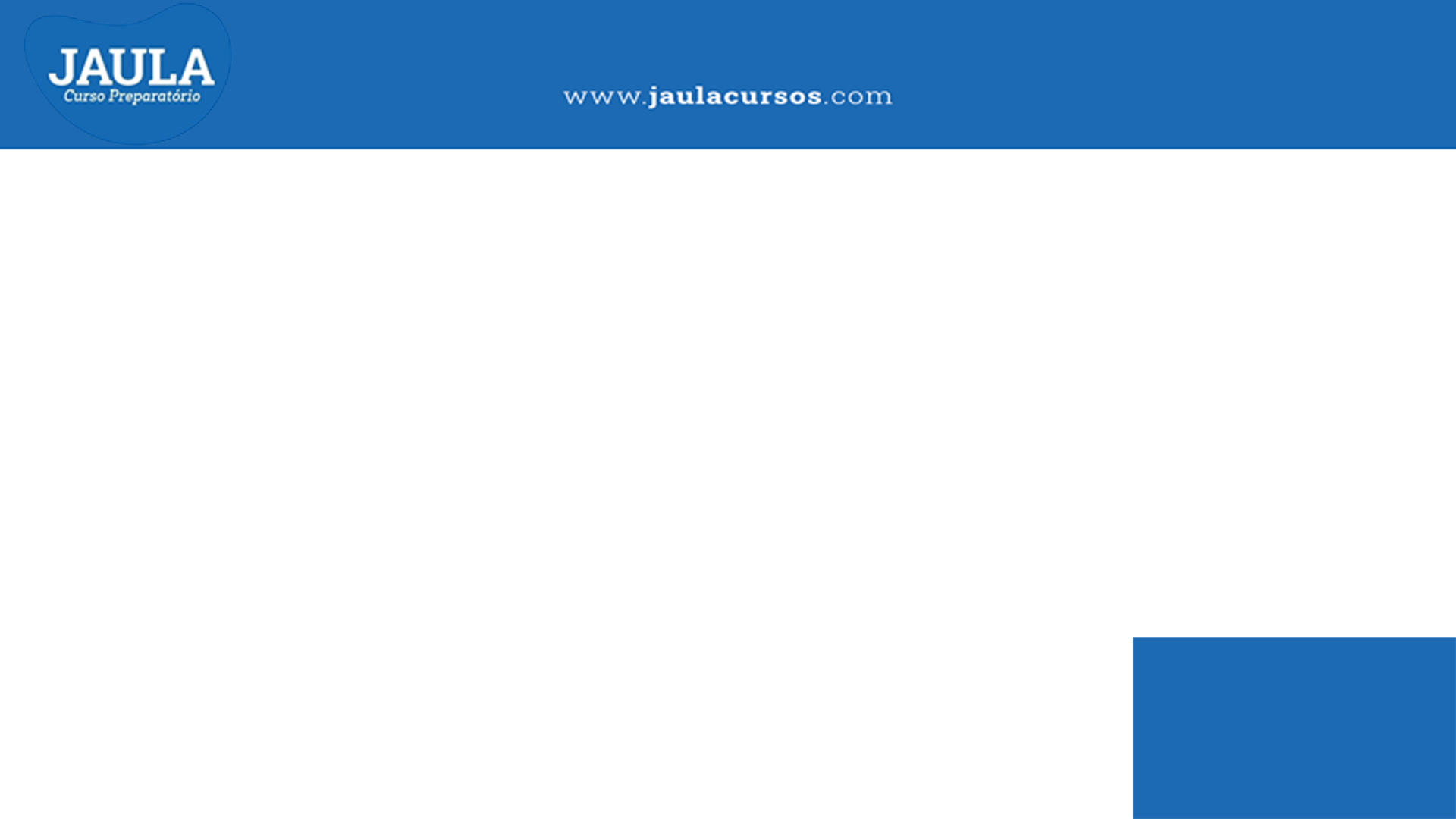 • Siga rigorosamente as instruções de segurança da instituição; 
• Comunique toda e qualquer situação de risco identificada.
Medidas de prevenção contra quedas:
• Ao descer e subir escadas sempre utilize o corrimão, não corra e não se distraia com o celular. Apoie todo o pé em cada um dos degraus, antes de avançar ao próximo;
• Se estiver usando sapatos de salto alto, redobre a atenção ao caminhar;
• As escadas deverão ser bem iluminadas e conter faixas antiderrapantes;
• Esteja atento (a) à sinalização nos locais de trabalho e à indicação de piso molhado;
• Para alcançar objetos no alto, utilize escadas apropriadas, não suba em locais que não ofereçam total segurança, como cadeiras giratórias, banquinhos ou outras improvisações;
• Cabos elétricos de equipamentos devem estar fora da área de passagem de pessoas;
• Acione imediatamente o serviço de higienização para a limpeza de vômitos, sangue ou outro tipo de secreção que esteja sobre o piso.
Adaptado. Fonte: http://bit.ly/363aAgD.
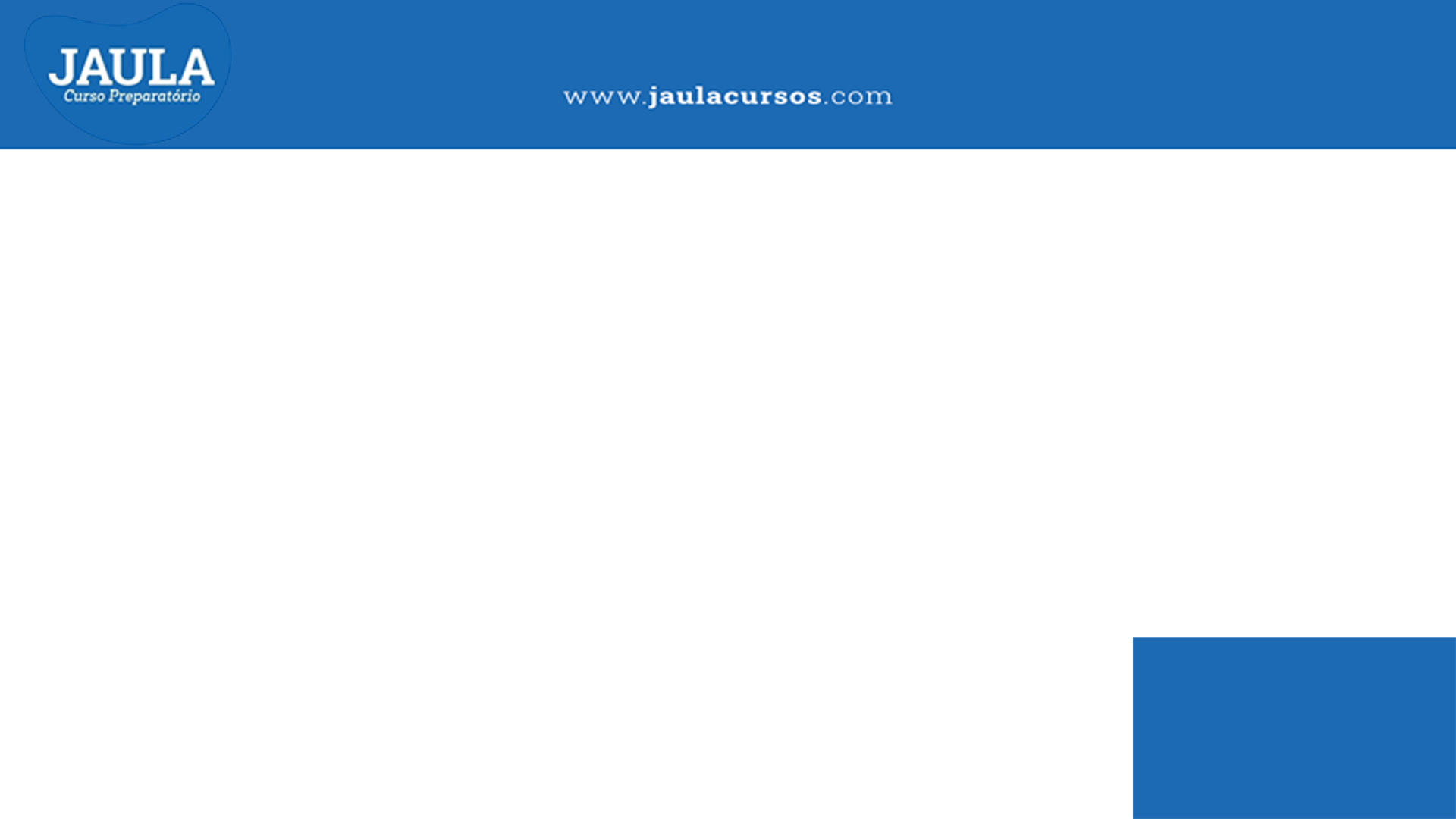 Questão 05 – ADM&TEC - 2020
Com base no texto 'SAÚDE E SEGURANÇA', leia as afirmativas a seguir:
I. O texto recomenda, como medida de prevenção contra quedas, que o trabalhador, ao descer e subir escadas, sempre utilize o corrimão, não devendo correr e não se distraindo com o celular. O trabalhador deve, ainda, de acordo com o texto, apoiar todo o pé em cada um dos degraus, antes de avançar ao próximo.
II. Entre as medidas de prevenção contra quedas recomendadas pelo texto, inclui-se a de que, para a realização de trabalhos em espaços confinados, é obrigatória a autorização do Serviço de Saúde Ocupacional e Segurança do Trabalho da organização.
 
Marque a alternativa CORRETA:
a) As duas afirmativas são verdadeiras.
b) A afirmativa I é verdadeira, e a II é falsa.
c) A afirmativa II é verdadeira, e a I é falsa.
d) As duas afirmativas são falsas
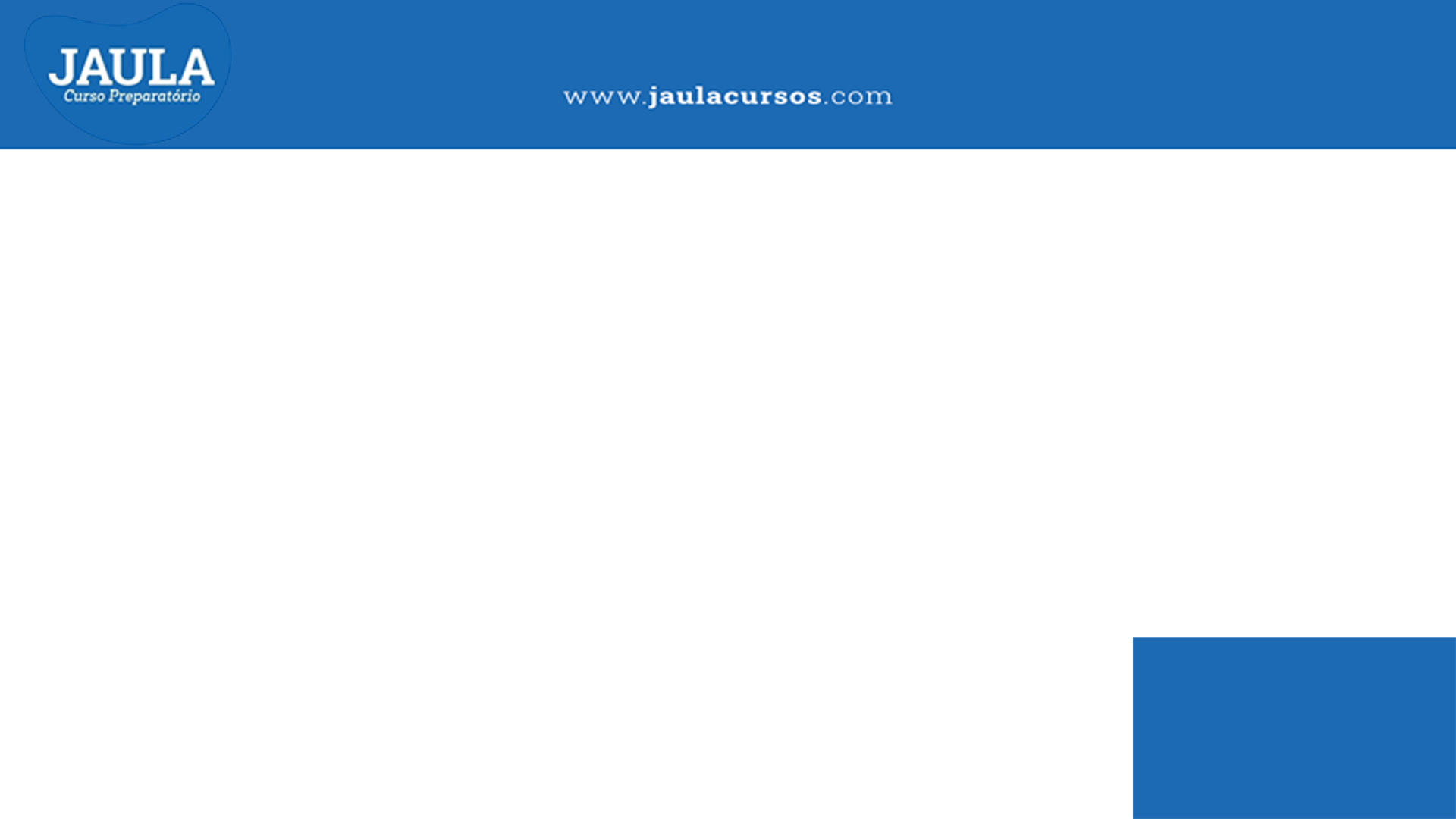 Questão 06 – ADM&TEC - 2020
Com base no texto 'SAÚDE E SEGURANÇA', leia as afirmativas a seguir:
I. Entre as medidas de segurança gerais apresentadas no texto, inclui-se a de que os cabos elétricos de equipamentos devem estar fora da área de passagem de pessoas. O texto recomenda, ainda, que se acione imediatamente o serviço de higienização para a limpeza de vômitos, sangue ou outro tipo de secreção que esteja sobre o piso, quando necessário.
II. Entre as medidas de segurança gerais recomendadas pelo texto, inclui-se a de que a empregada gestante ou lactante deve ser afastada, enquanto durar a gestação e a lactação, de quaisquer atividades, operações ou locais insalubres, devendo exercer suas atividades em local salubre.
 
Marque a alternativa CORRETA:
a) As duas afirmativas são verdadeiras.
b) A afirmativa I é verdadeira, e a II é falsa.
c) A afirmativa II é verdadeira, e a I é falsa.
d) As duas afirmativas são falsas.
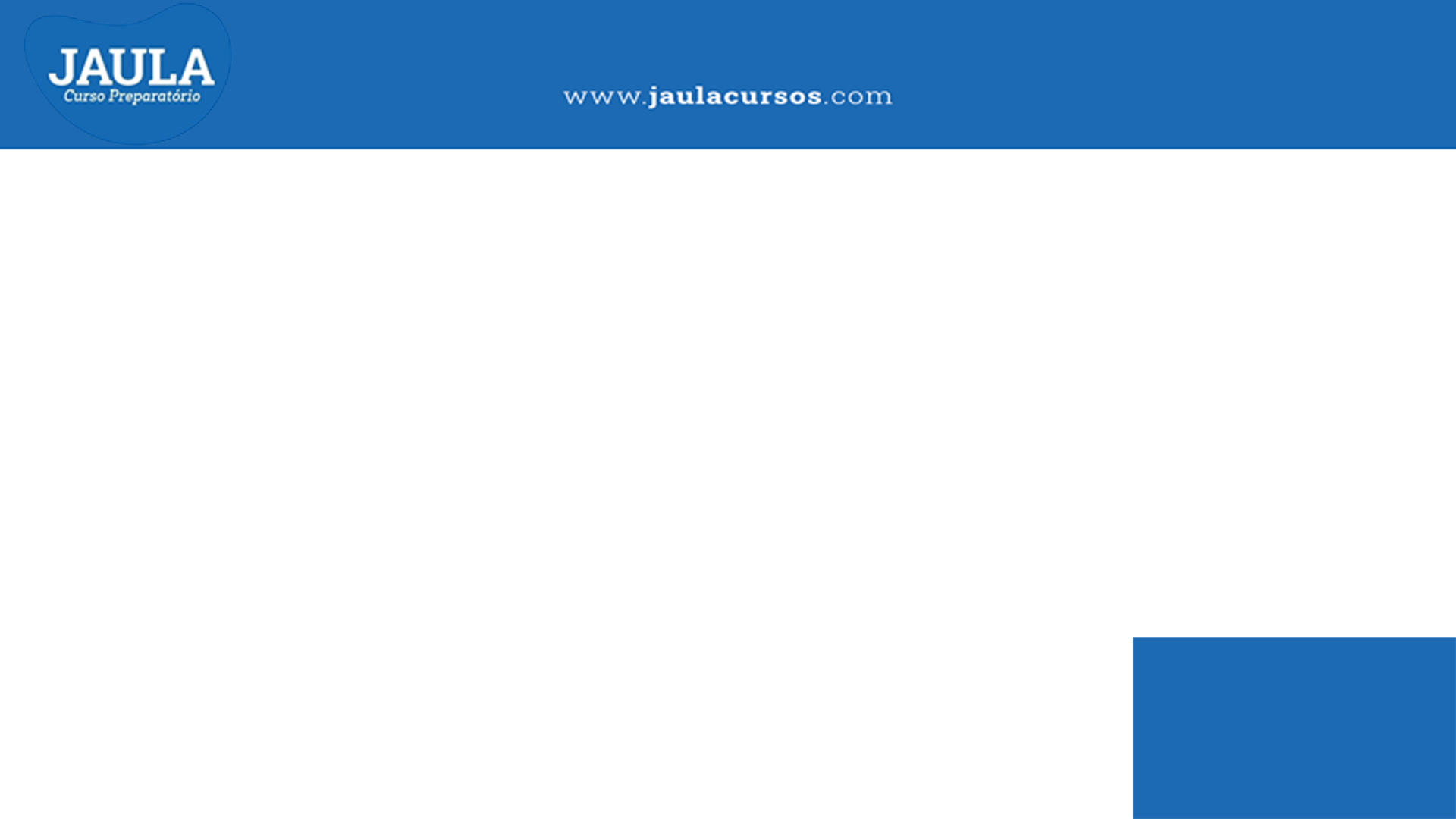 Crianças e Adolescentes (ECA)

O Estatuto da Criança e do Adolescente (ECA), sancionado em 13 de julho de 1990, é o principal instrumento normativo do Brasil sobre os direitos da criança e do adolescente. O ECA incorporou os avanços preconizados na Convenção sobre os Direitos da Criança das Nações Unidas e trouxe o caminho para se concretizar o Artigo 227 da Constituição Federal, que determinou direitos e garantias fundamentais às crianças e aos adolescentes.

Considerado o maior símbolo dessa nova forma de se tratar a infância e a adolescência no país, o ECA inovou ao trazer a proteção integral, na qual crianças e adolescentes são vistos como sujeitos de direitos, em condição peculiar de desenvolvimento e com prioridade absoluta. Também reafirmou a responsabilidade da família, da sociedade e do Estado de garantir as condições para o pleno desenvolvimento dessa população, além de colocá-la a salvo de toda forma de discriminação, exploração e violência.
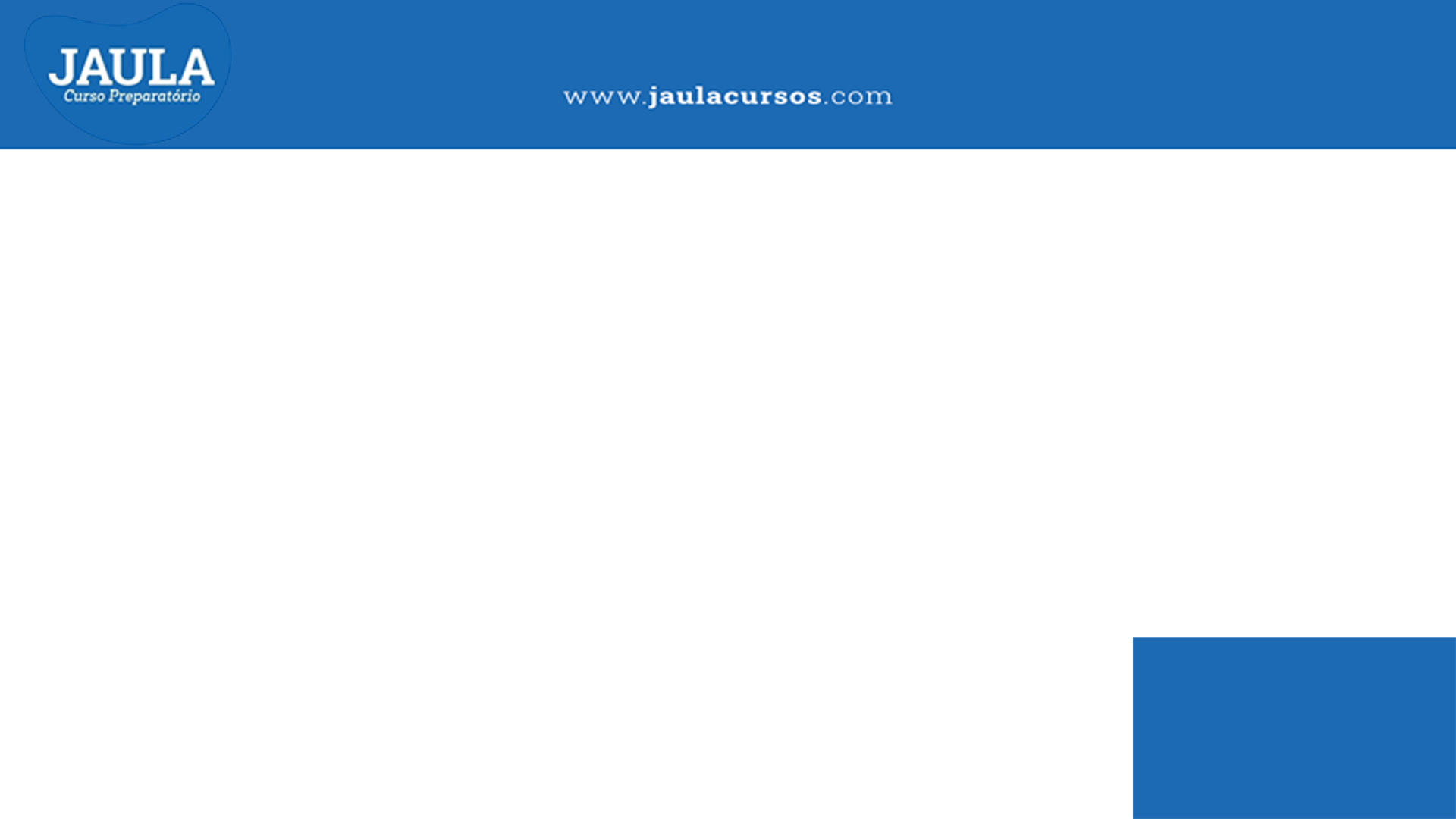 Para garantir a efetivação da proteção integral, o governo e a sociedade civil trabalham em conjunto por meio dos conselhos municipais, estaduais, distrital e nacional dos direitos da criança e do adolescente. Com caráter deliberativo e composição paritária, essas instâncias fazem o controle das políticas públicas e estão entre os principais atores do Sistema de Garantia de Direitos (SGD). O fortalecimento e a articulação entre esses órgãos colegiados são, portanto, estratégias fundamentais para a promoção e a defesa dos direitos de crianças e adolescentes.

O Estatuto é fruto de uma construção coletiva, que envolveu parlamentares, governo, movimentos sociais, pesquisadores, instituições de defesa dos direitos da criança e do adolescente, organismos internacionais, instituições e lideranças religiosas, entre outras partes interessadas.
 
Adaptado. Fonte: http://bit.ly/2Qa5j18
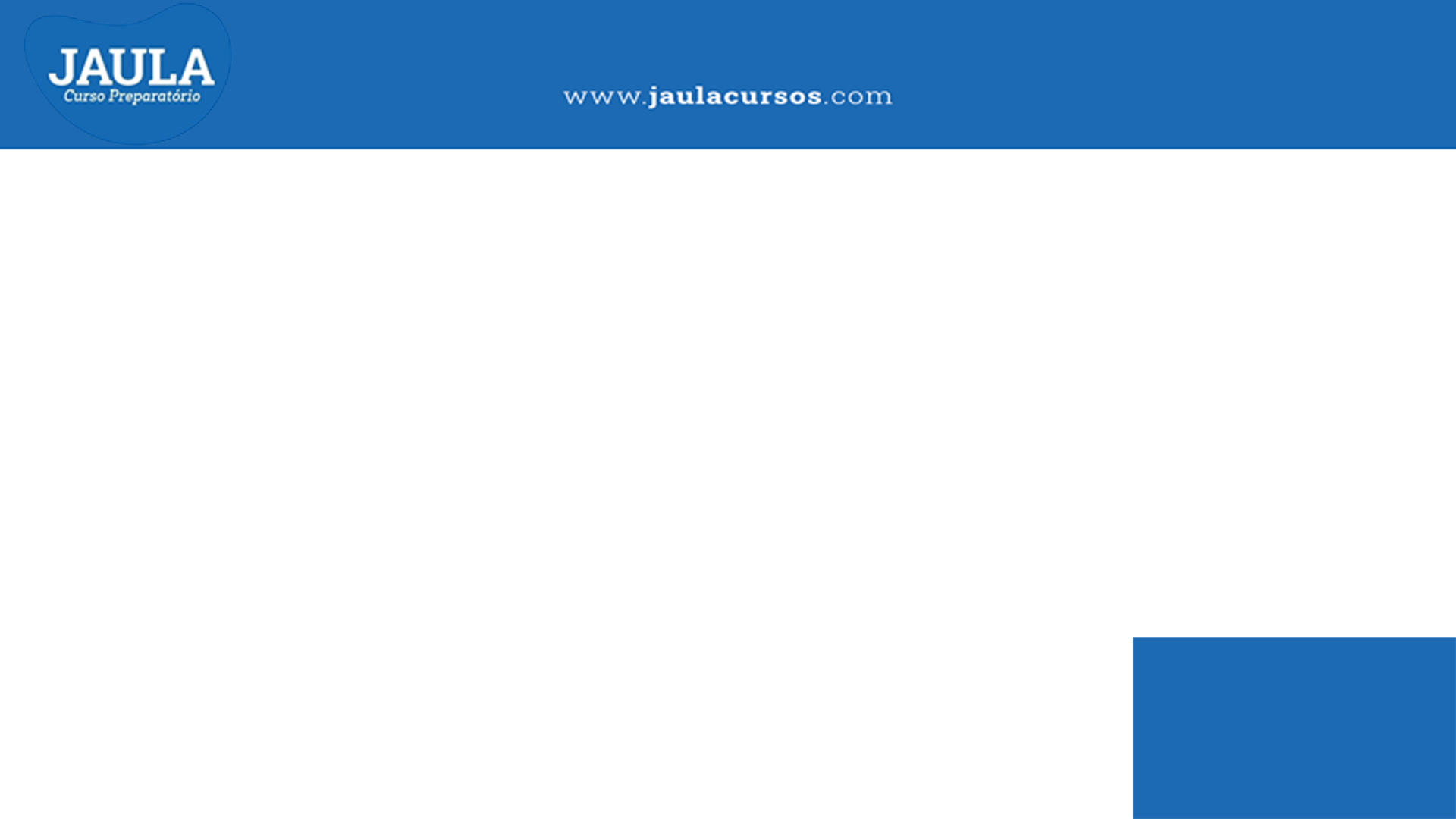 Questão 07 – ADM&TEC – 2020
Com base no texto 'Crianças e Adolescentes (ECA)', leia as afirmativas a seguir:
I. De acordo com o texto, o Estatuto da Criança e do Adolescente foi sancionado em 13 de julho de 1980 e, atualmente, representa o único instrumento normativo do Brasil sobre os direitos da criança, do adolescente e da gestante.
II. De acordo com o texto, os conselhos municipais, estaduais, distrital e nacional dos direitos da criança e do adolescente têm caráter deliberativo e composição paritária. O texto afirma, ainda, que essas instâncias fazem o controle das políticas públicas e estão entre os principais atores do Sistema de Garantia de Direitos.
III. De acordo com o texto, o Estatuto da Criança e do Adolescente é o principal marco regulatório que determina as regras para a educação e o desenvolvimento infantil no Brasil. Ou seja, o Estatuto determina quais os valores, as regras morais e os princípios éticos que os pais devem ensinar a seus filhos, afirma o texto. 
Marque a alternativa CORRETA:
a) Nenhuma afirmativa está correta.
b) Apenas uma afirmativa está correta.
c) Apenas duas afirmativas estão corretas.
d) Todas as afirmativas estão corretas.
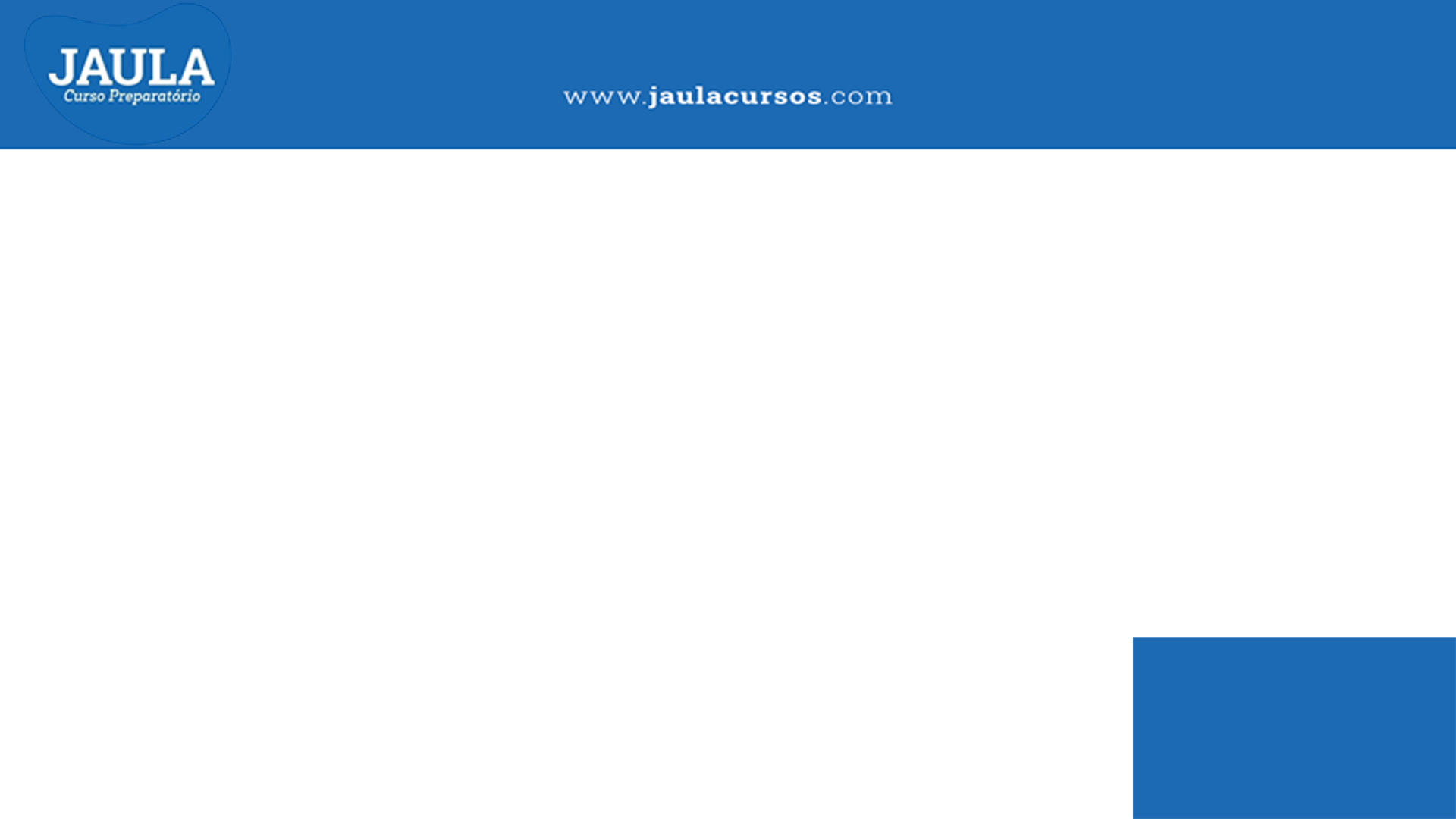 Questão 08 – ADM&TEC – 2020
Com base no texto 'Crianças e Adolescentes (ECA)', leia as afirmativas a seguir:
I. Para garantir a efetivação da proteção integral, o governo e a sociedade civil trabalham em conjunto por meio dos conselhos municipais, estaduais, distrital e nacional dos direitos da criança e do adolescente, afirma o texto.
II. O Estatuto da Criança e do Adolescente incorporou os avanços preconizados na Convenção sobre os Direitos da Criança das Nações Unidas e trouxe o caminho para se concretizar o Artigo 227 da Constituição Federal, que tolheu os direitos e as garantias fundamentais das crianças e dos adolescentes, afirma o texto.
III. O texto afirma que o estatuto da Criança e do Adolescente (ECA) é fruto de uma construção coletiva, que envolveu, entre outras partes interessadas, parlamentares, governo, movimentos sociais, pesquisadores, instituições de defesa dos direitos da criança e do adolescente, organismos internacionais, instituições e lideranças religiosas.
Marque a alternativa CORRETA:
a) Nenhuma afirmativa está correta.
b) Apenas uma afirmativa está correta.
c) Apenas duas afirmativas estão corretas.
d) Todas as afirmativas estão corretas.
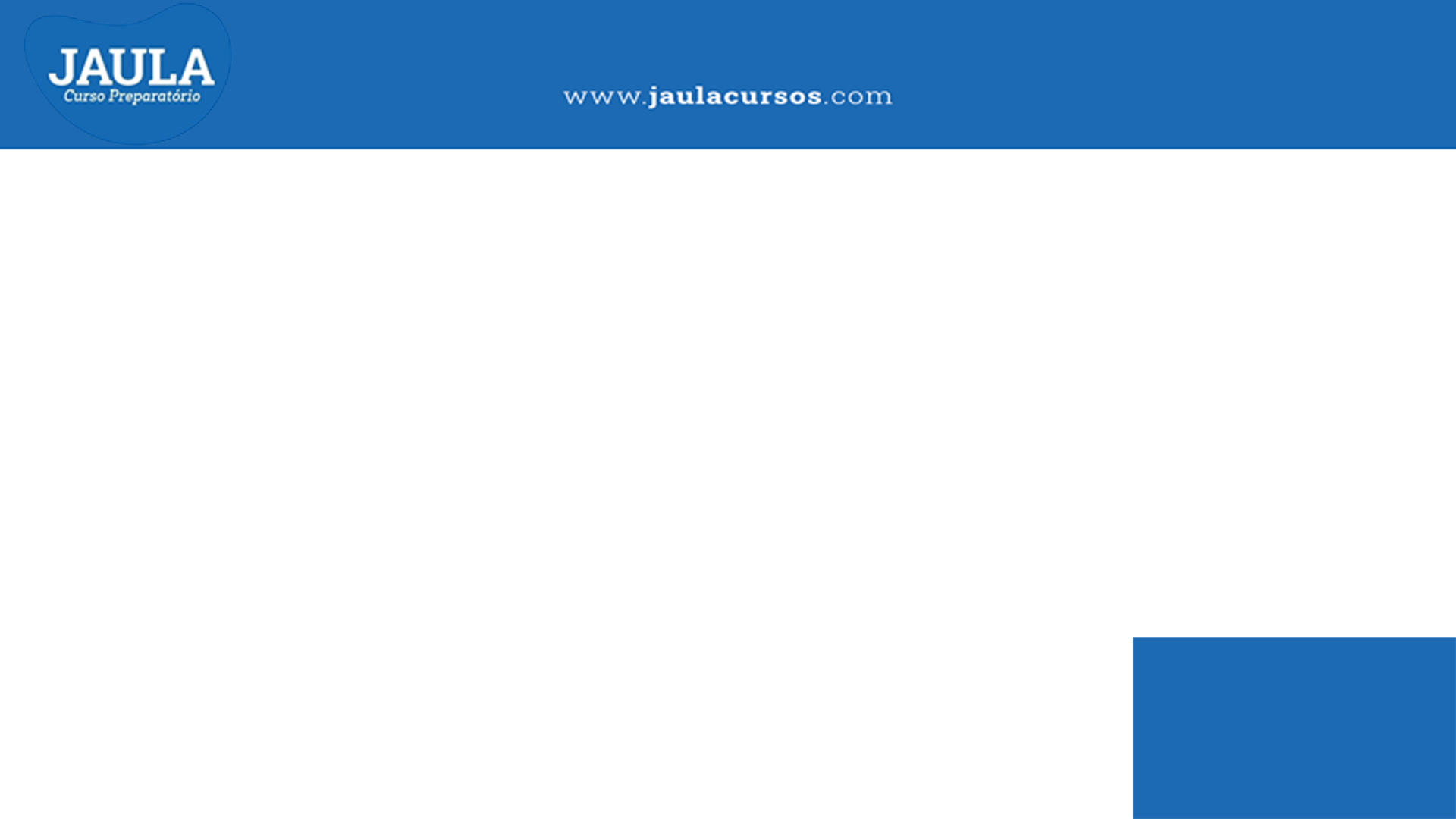 GABARITO